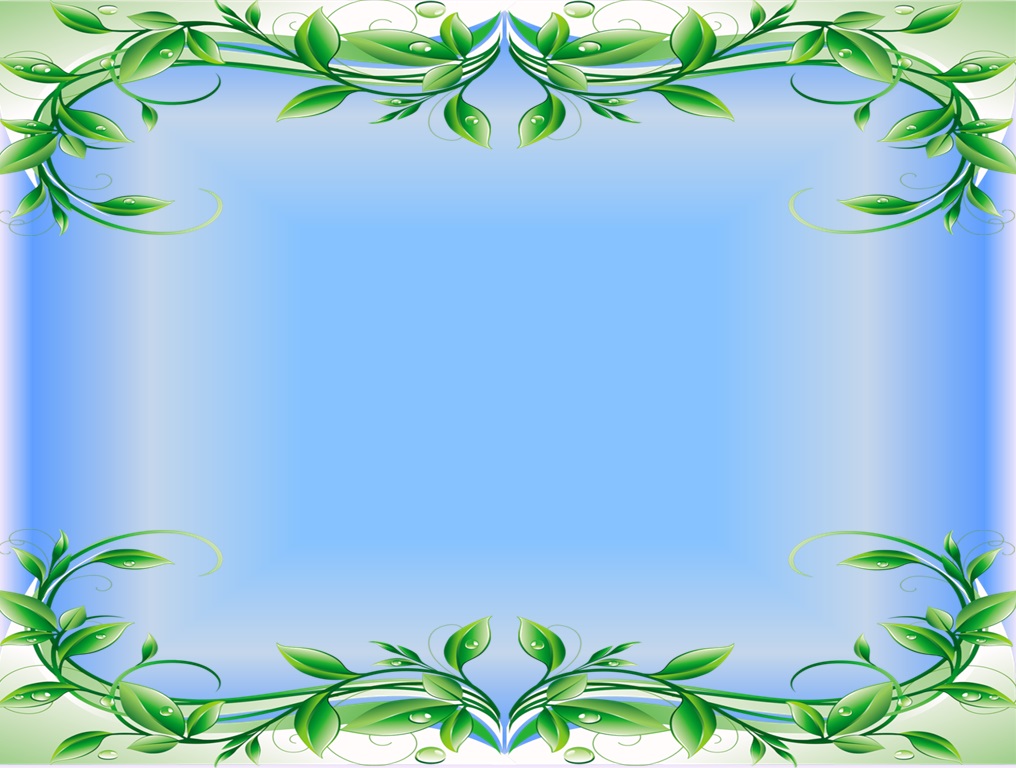 МБДОУ Талицкий детский сад
Конкурс летних прогулочных участков, посвященных Году науки и технологий
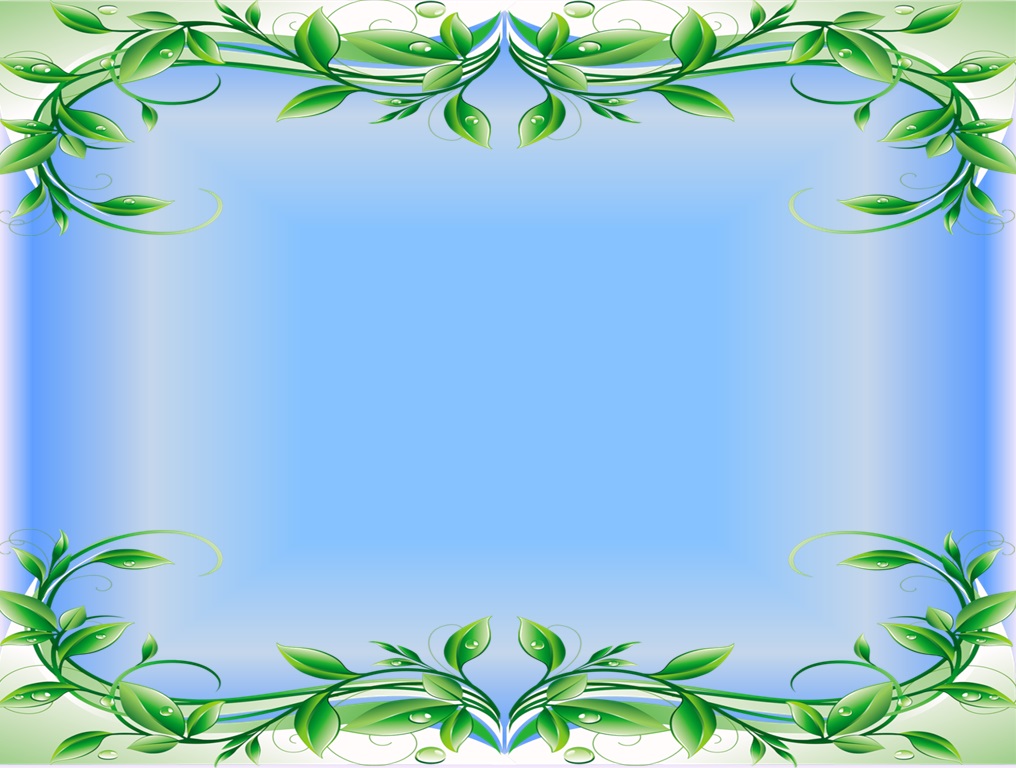 Цель и задачи конкурса

Эффективное использование летнего времени для всестороннего развития детей, укрепление здоровья воспитанников, развития исследовательской и познавательной деятельности у дошкольников, повышение эффективности деятельности между образовательным учреждением, воспитателями и родителями.
На территории нашего детского сада имеются цветники и клумбы для наблюдений за живой и неживой природой.
Цветники и клумбы способствуют улучшению эстетического и экологического состояния территории ДОУ, созданию эмоционально – благоприятного настроя среди сотрудников, воспитанников и родителей.
Так же  на территории  нашего ДОУ растут разнообразные деревья и кустарники: ели, берёзки, ивы, яблони, дубок, сирень, черёмуха, рябина.
Полив цветника  - любимое занятие старших дошкольников. Имеется инвентарь для труда: лейки,  вёдра, шланг с распылителем воды.
На прогулках используется выносной материал для сюжетно-ролевых игр
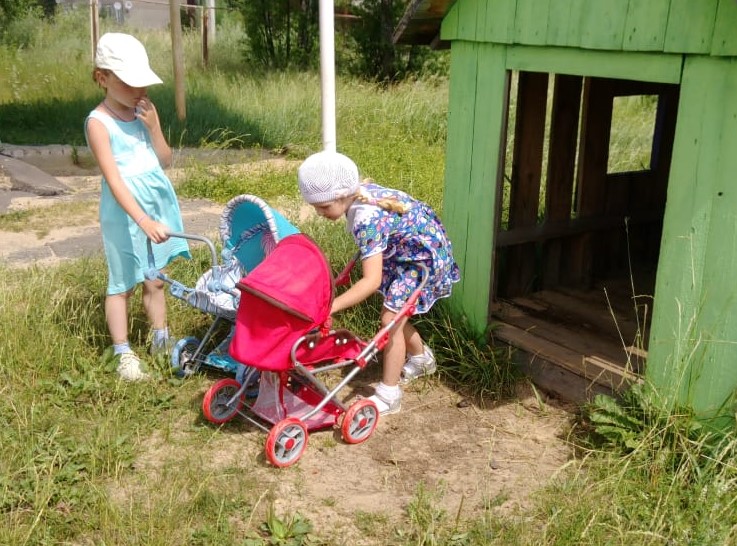 «Семья»
«Магазин»
Имеется  выносное  игровое оборудование: сачки и палатки.
Имеется  выносное спортивное оборудование: батут, мячи, обручи, скакалки,кегли.
Имеется  стационарное спортивное оборудование:тренажеры «Беговая дорожка» и «Челночный бег»
Организованы сезонные мини-лаборатории для простых опытов с  водой для исследовательской  деятельности детей.
Конструирование из природного материала.
Организуются простые опыты в соответствии с возрастом.
Имеются зоны для спокойных игр.
Есть теневые участки для отдыха детей.
Имеются стационарные постройки для игр профессиональной направленности:
«Корабль»
«Машина»
Имеется  стационарное  игровое оборудование: качели и качели-балансир.
«Горка» и «Карусель»
Имеются зоны для  подвижных игр детей.
Имеются песочницы, где используется выносной материал для конструирования с песком.
Лесенки для лазания
В эстетическом оформлении участков активно принимают участие наши воспитатели.
Осуществление принципа групповой изоляции участков
Между прогулочными участками 2 младшей и старшей групп находится пустующий участок средней группы  и общение детей данных групп на прогулке  практически невозможно, что соответствуют принципу  групповой изоляции участков ДОУ.
Прогулочный участок первой младшей группы отделён  от других низким декоративным заборчиком, что обеспечивает  изоляцию детей  во время прогулки.
Привлечение родителей
В песочницы всех возрастных групп  силами родителей был завезён свежий песок .